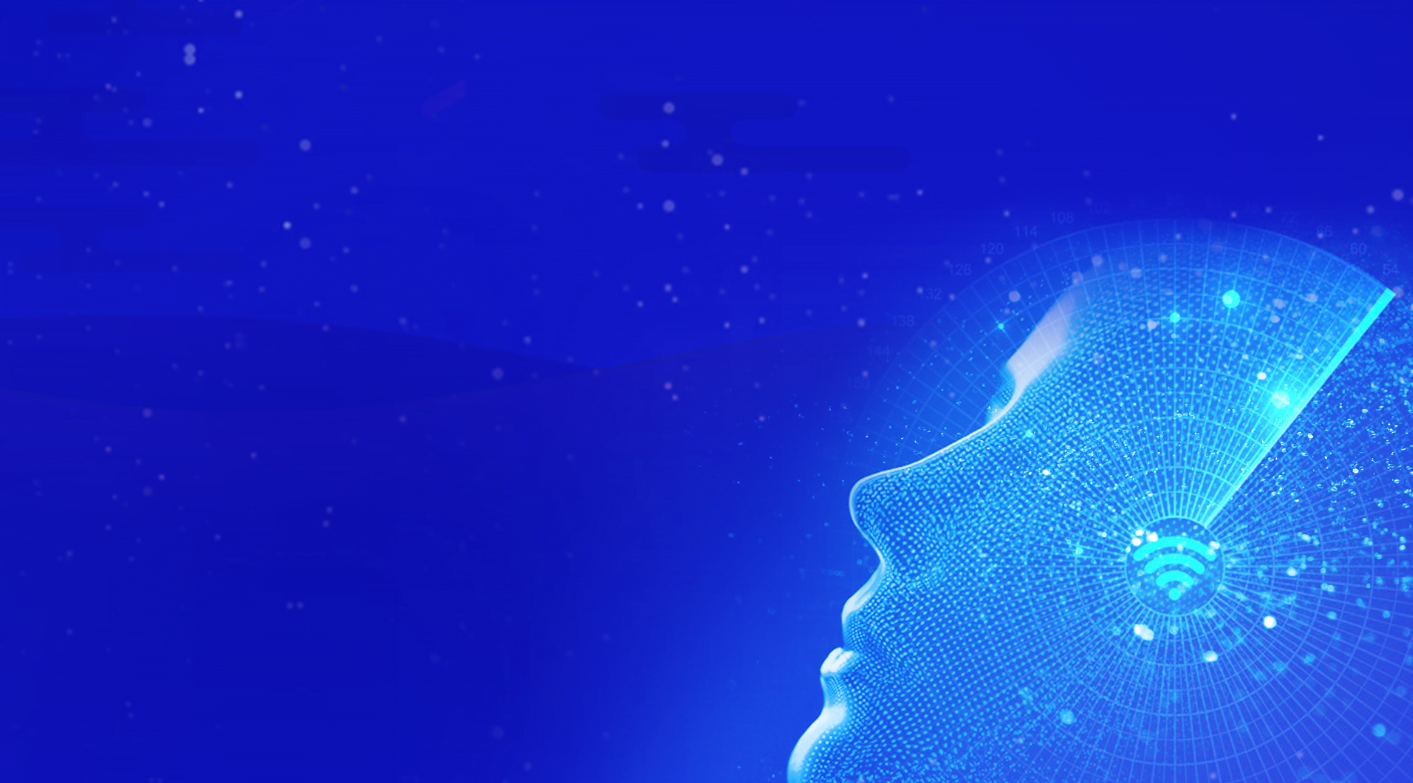 LOGO
FREE  PPT  TEMPLATES
Insert the Subtitle of Your Presentation
Time ：20XX.XX
Report ：freeppt7.com
https://www.freeppt7.com
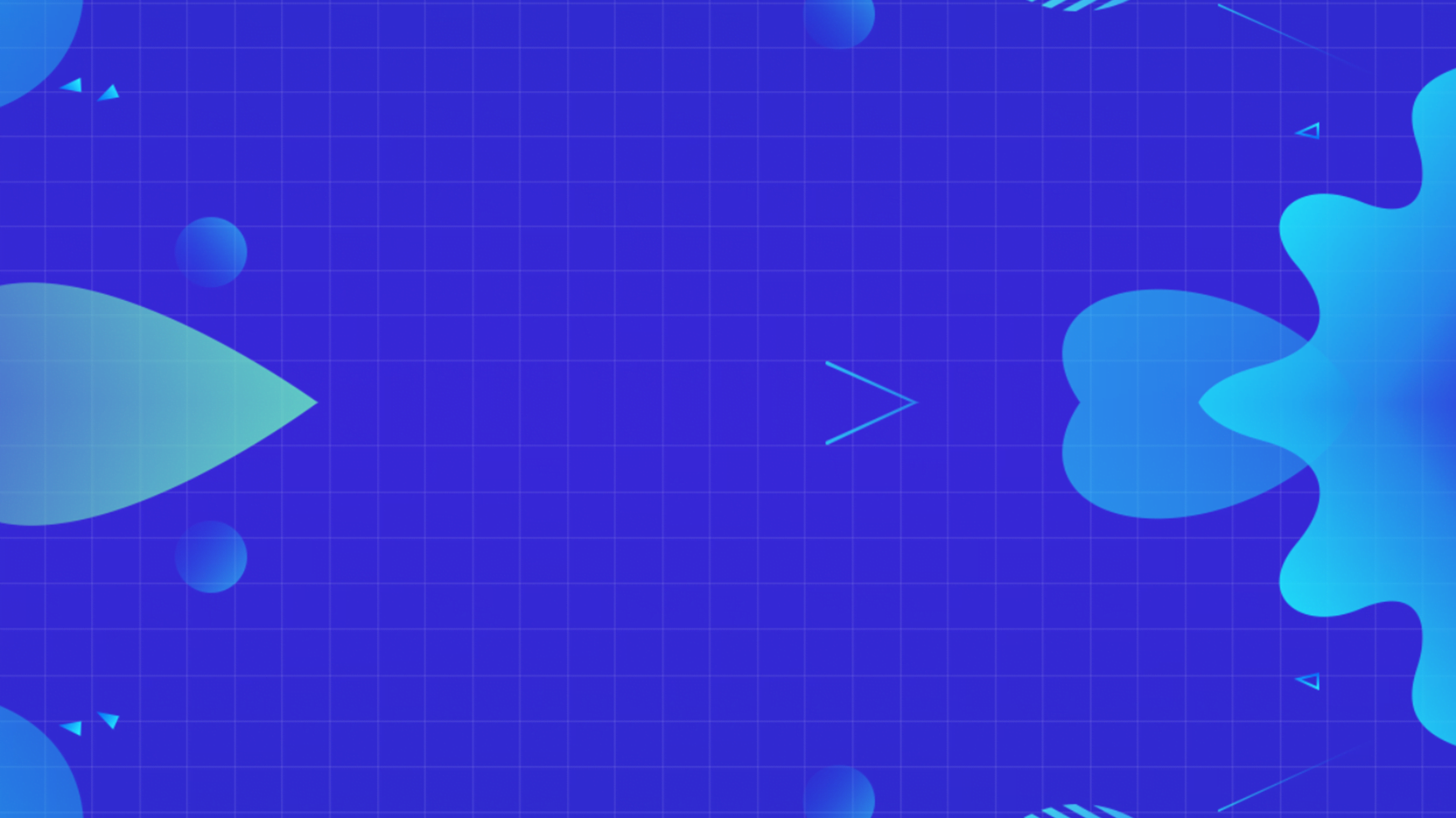 Add title text
Click here to add content that matches the title.
01
Add title text
Click here to add content that matches the title.
02
CONTENTS
Add title text
Click here to add content that matches the title.
03
Add title text
Click here to add content that matches the title.
04
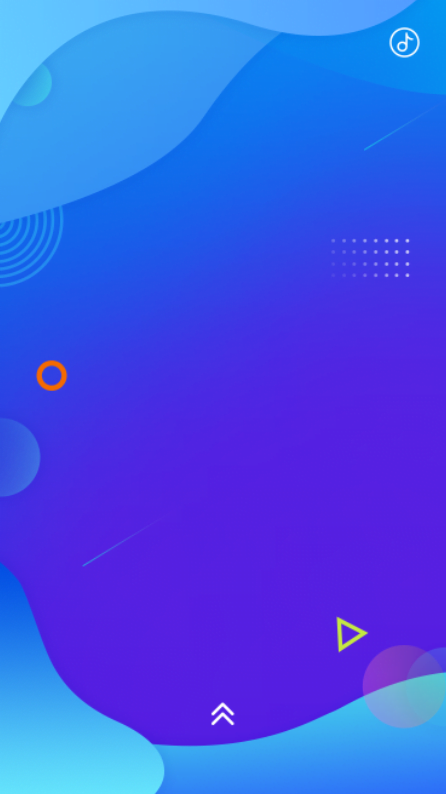 01
Part one
Add title text
Click here to add content that matches the title.
Click here to Add title text
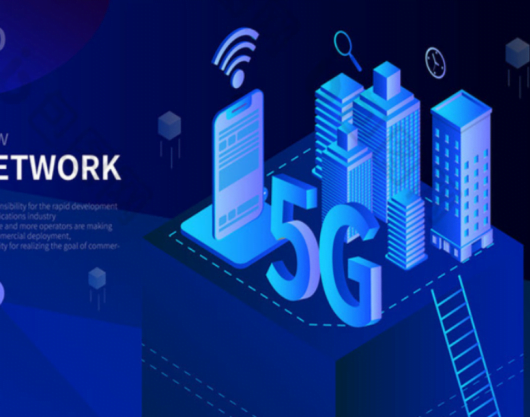 Add title text
Click here to add content that matches the title.
Add title text
Click here to add content that matches the title.
Add title text
Click here to add content that matches the title.
Add title text
Click here to add content that matches the title.
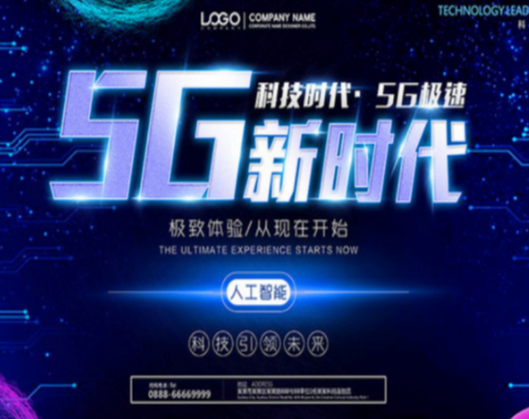 Add title text
Click here to add content that matches the title.
Add title text
Click here to add content that matches the title.
Click here to Add title text
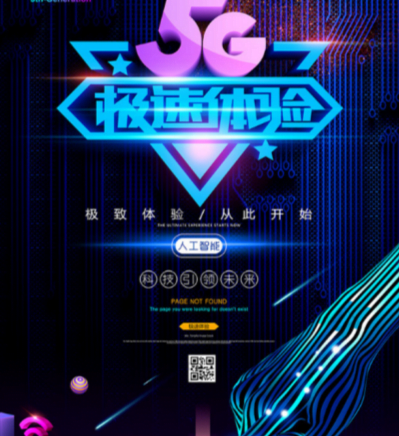 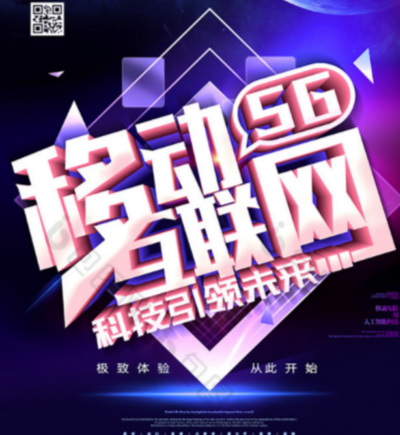 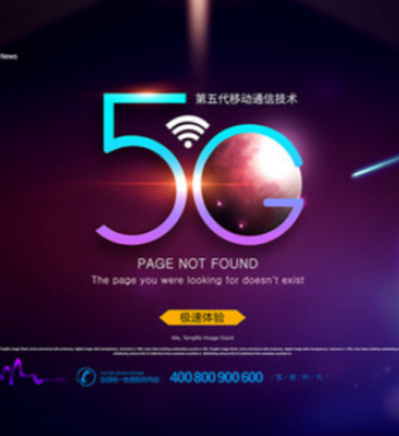 Add title text
Click here to add content that matches the title.
Add title text
Click here to add content that matches the title.
Add title text
Click here to add content that matches the title.
Add title text
Click here to add content that matches the title.
Add title text
Click here to add content that matches the title.Click here to add content that matches the title.Click here to Add title text
Click here to Add title text
Add title text
Click here to add content, content to match the title, you can copy and paste directly, to select useful keyword entry.
Add title text
Click here to add content, content to match the title, you can copy and paste directly, to select useful keyword entry.
Add title text
Click here to add content, content to match the title, you can copy and paste directly, to select useful keyword entry.
Add title text
Click here to add content, content to match the title, you can copy and paste directly, to select useful keyword entry.
Add title text
Click here to add content, content to match the title, you can copy and paste directly, to select useful keyword entry.
Click here to Add title text
Add title textClick here to add content that matches the title.
Add title textClick here to add content that matches the title.tAdd title text
Add title textClick here to add content that matches the title.tAdd title text
Add title textClick here to add content that matches the title.
Add title textClick here to add content that matches the title.
Add title textClick here to add content that matches the title.
行业PPT模板http://www.1ppt.com/hangye/
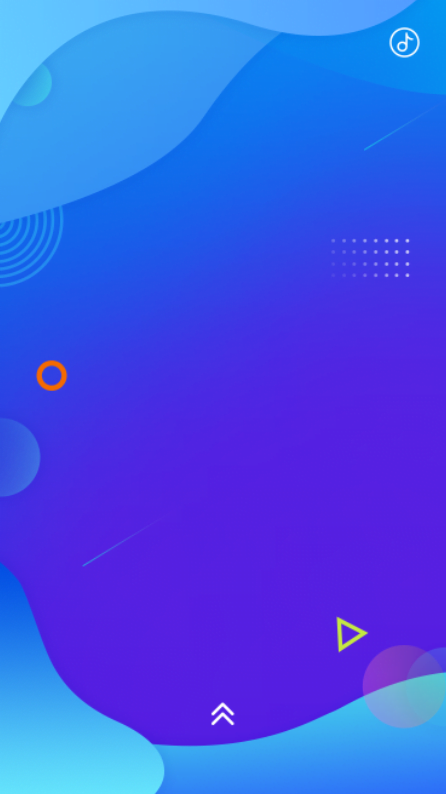 02
Part two
Add title text
Click here to add content that matches the title.le textClick here to Add title text
Click here to Add title text
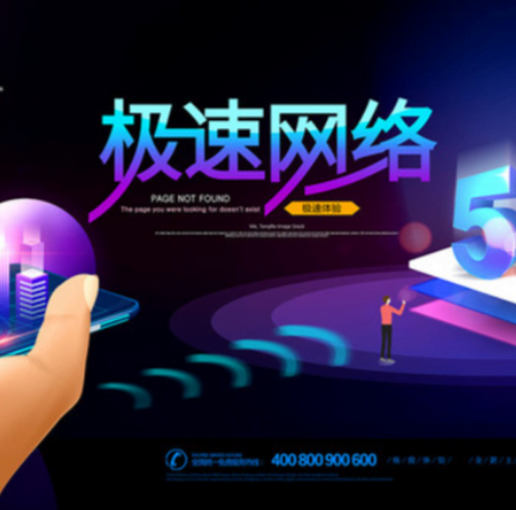 Add title text
Click here to add content that matches the title.
Add title text
Click here to add content that matches the title.
Add title text
Click here to add content that matches the title.
Add title text
Click here to add content that matches the title.
Click here to Add title text
Add title textClick here to add content that matches the title.Click here to add content that matches the title.
Add title textClick here to add content that matches the title.Click here to add content that matches the title.
01
02
04
03
Add title textClick here to add content that matches the title.Click here to add content that matches the title.
Add title textClick here to add content that matches the title.Click here to add content that matches the title.
Click here to Add title text
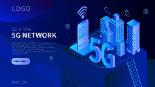 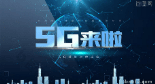 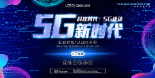 Add title text
Add title text
Add title text
Add title text
Click here to add content that matches the title.Click here to add content that matches the title.Click here to Add title text
Click here to add content that matches the title.
Click here to add content that matches the title.
Click here to add content that matches the title.
Click here to Add title text
Add title textClick here to add content that matches the title.
text 01
Click here to Add title text
Add title textClick here to add content that matches the title.
text 02
Click here to Add title text
Add title text
Add title textClick here to add content that matches the title.
text 03
Click here to Add title text
Click here to Add title text
text 04
Add title textClick here to add content that matches the title.
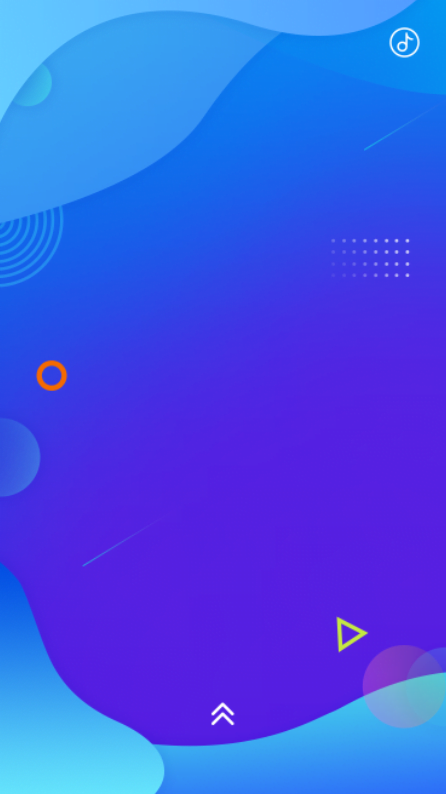 03
Part three
Add title text
Click here to add content that matches the title.le textClick here to Add title text
Click here to Add title text
Add title text
Add title text
Add title text
Add title text
Click here to add content that matches the title.
Click here to add content that matches the title.
Click here to add content that matches the title.
Click here to add content that matches the title.
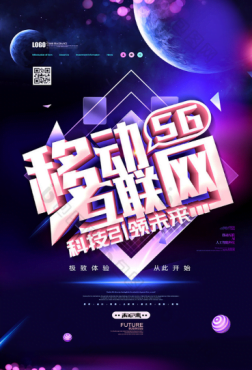 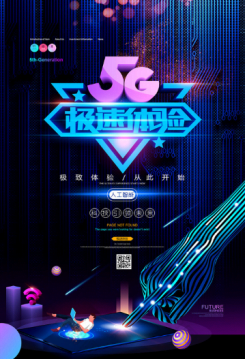 Click here to add content, content to match the title, you can copy and paste directly, to select useful keyword entry.
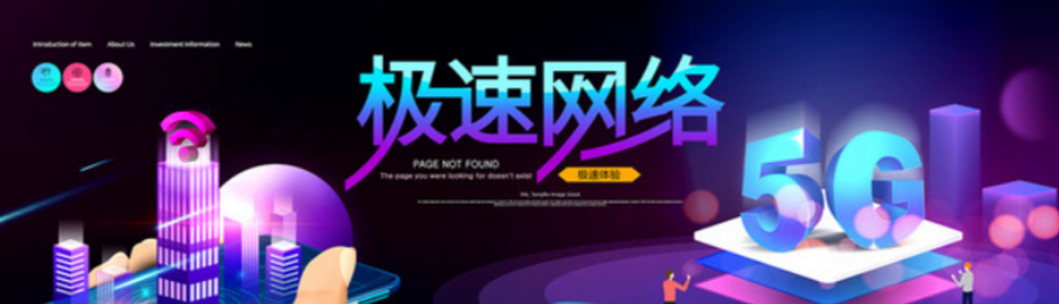 Add title text
Click here to add content that matches the title.Click here to add content that matches the title.Click here to add content that matches the title.
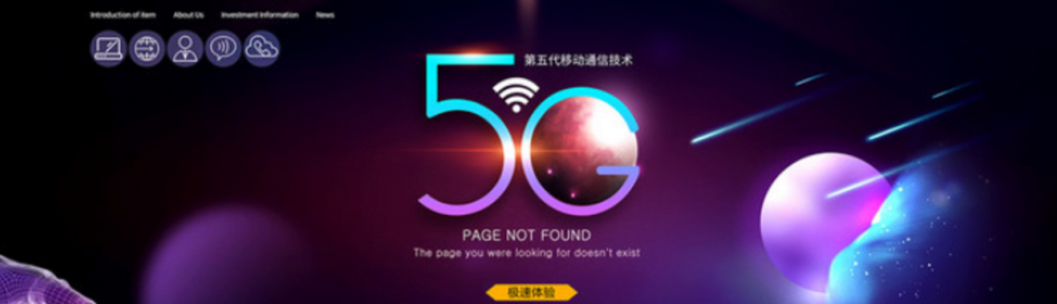 Add title text
Click here to add content that matches the title.Click here to add content that matches the title.Click here to add content that matches the title.
2016
2020
2022
20XX
Add title text
Add title text
Add title text
Add title text
Click here to add content that matches the title.
Click here to add content that matches the title.
Click here to add content that matches the title.
Click here to add content that matches the title.
Click here to Add title text
Add title textClick here to add content that matches the title.t
Add title textClick here to add content that matches the title.t
Add title textClick here to add content that matches the title.t
Add title text
Add title textClick here to add content that matches the title.t
Click here to Add title text
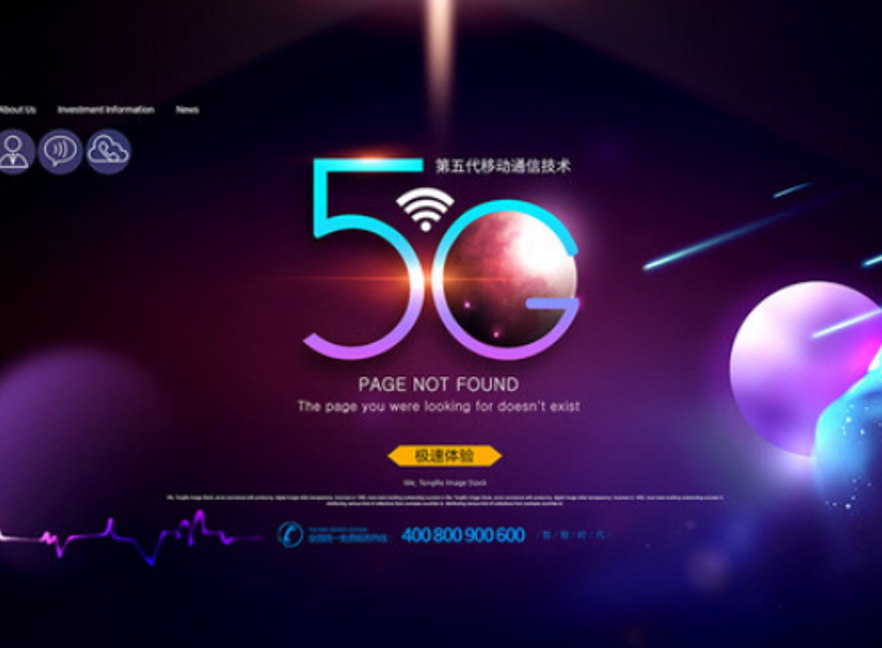 Add title text
Click here to add content that matches the title.
Add title text
Click here to add content that matches the title. Add title text
Add title text
Click here to add content that matches the title.Add title text
Add title text
Click here to add content that matches the title.
Add title text
Click here to add content that matches the title.
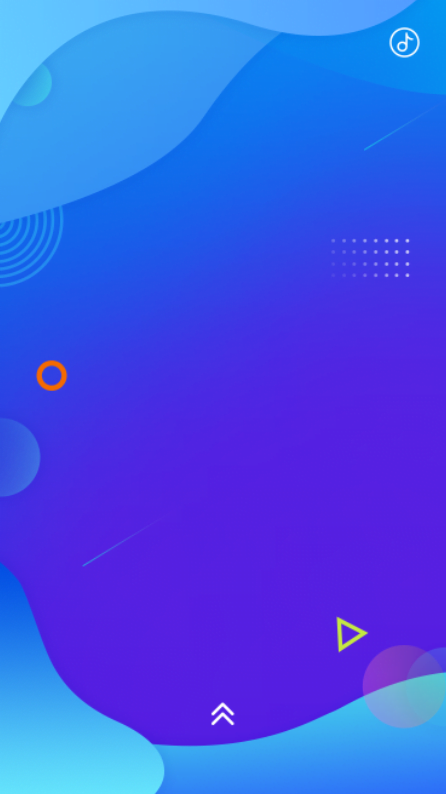 04
Part four
Add title text
Click here to add content that matches the title.le textClick here to Add title text
Click here to Add title text
Add title text
Click here to add content that matches the title.
Add title text
Click here to add content that matches the title.
Click here to Add title text
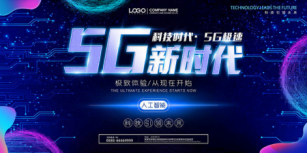 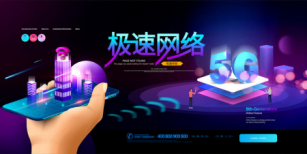 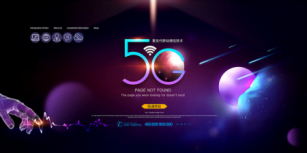 Add title text
Add title text
Add title text
Click here to add content that matches the title.
Click here to add content that matches the title.
Click here to add content that matches the title.
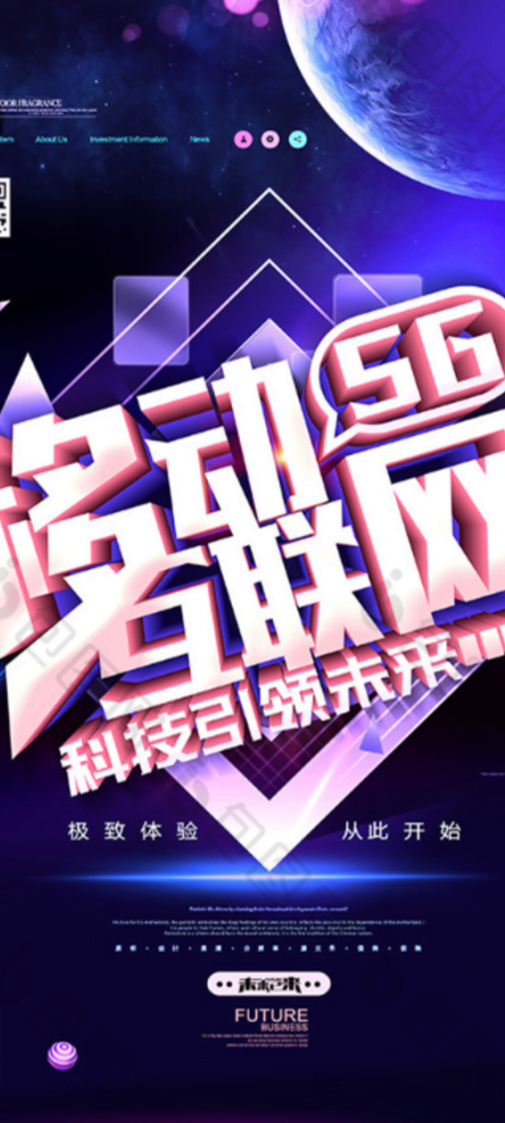 Add title text
Click here to add content that matches the title.le textClick here to Add title text Click here to Add title text
Add title text
Click here to add content that matches the title.
Add title text
Click here to add content that matches the title.
Add title text
Click here to add content that matches the title.le textClick here to Add title text Click here to Add title text
Add title text
Click here to add content that matches the title.
Add title text
Click here to add content that matches the title.
Click here to Add title text
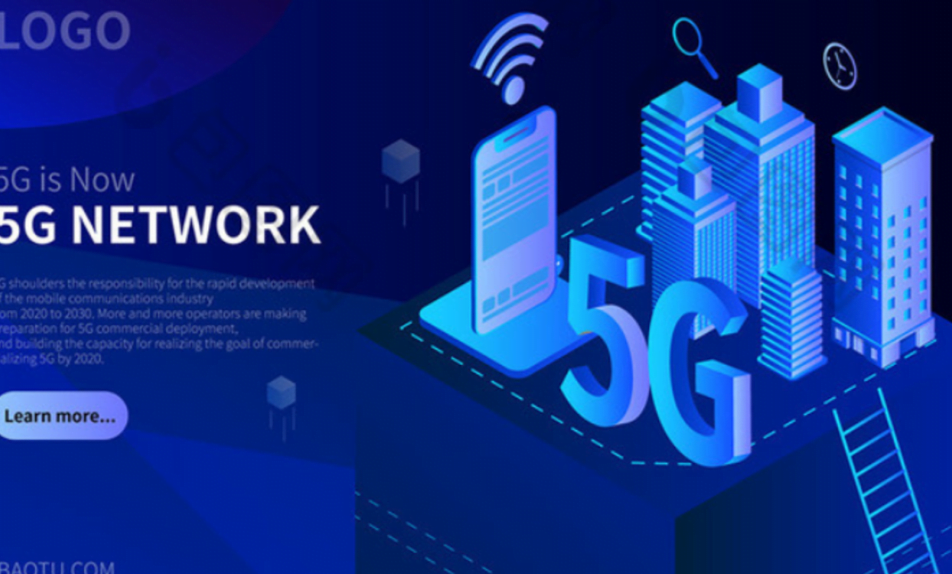 01
Add title text
Click here to add content that matches the title.
Click here to add content that matches the title.
02
Add title text
Click here to add content that matches the title.
Click here to add content that matches the title.
Add title text
Click here to add content that matches the title. Click here to add content that matches the title. Click here to add content that matches the title.
Click here to Add title text
Add title textClick here to add content that matches the title.
Add title textClick here to add content that matches the title.t
text 01
text 02
text 03
text 01
Add title textClick here to add content that matches the title.tAdd title text
text 01
text 04
text 03
Please follow us for more information:
https://www.jpppt.com/ 
www.freeppt7.com
Pics: www.Pixabay.com
If you liked the presentation and want to thank, you can follow me on social networks 

https://www.youtube.com/c/Slidesfree

https://www.instagram.com/slidesfree/ 

https://www.facebook.com/freeppt7/

https://www.facebook.com/groups/best.PowerPoint.templates

https://twitter.com/freeppt7_com
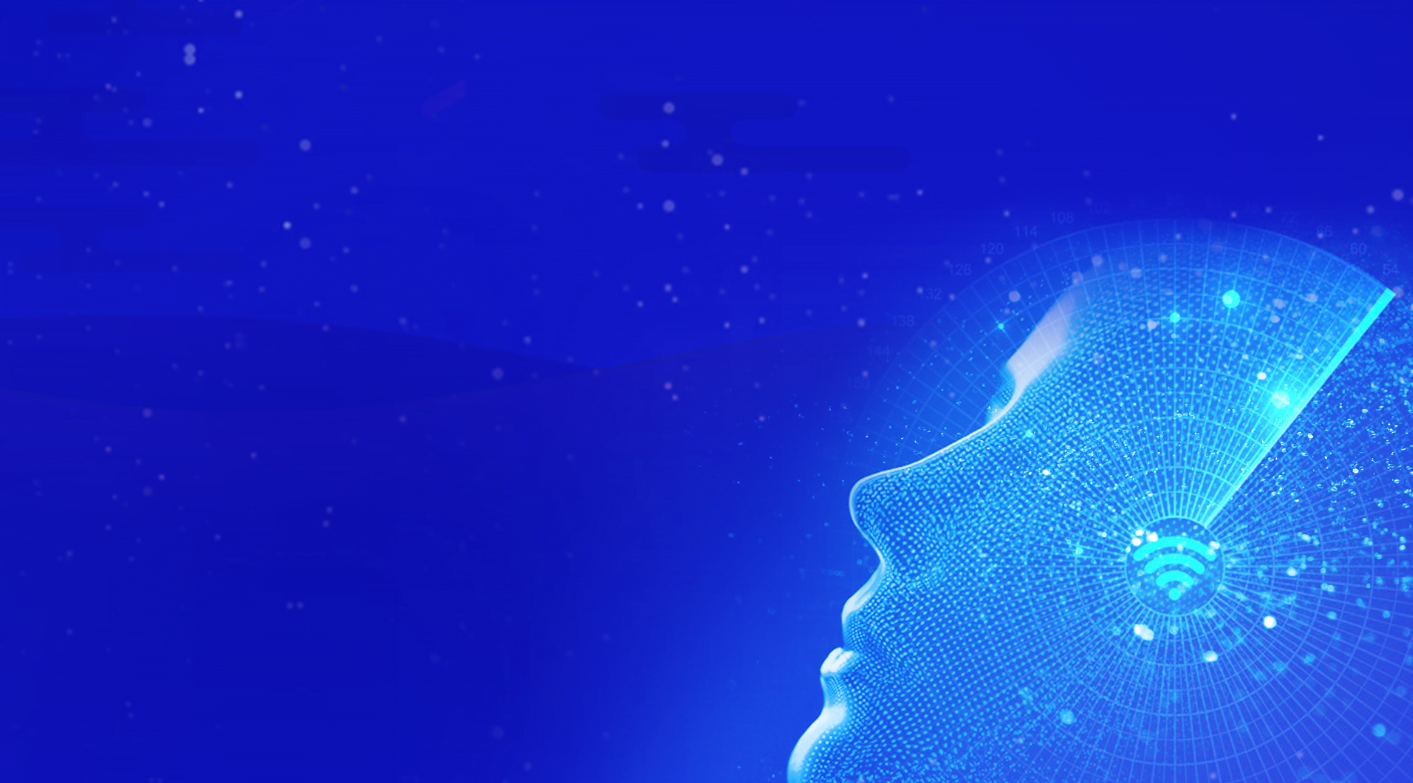 LOGO
Thank  you!
THANKS FOR WATCHING!
Time ：20XX.XX
Report ：freeppt7.com
https://www.freeppt7.com